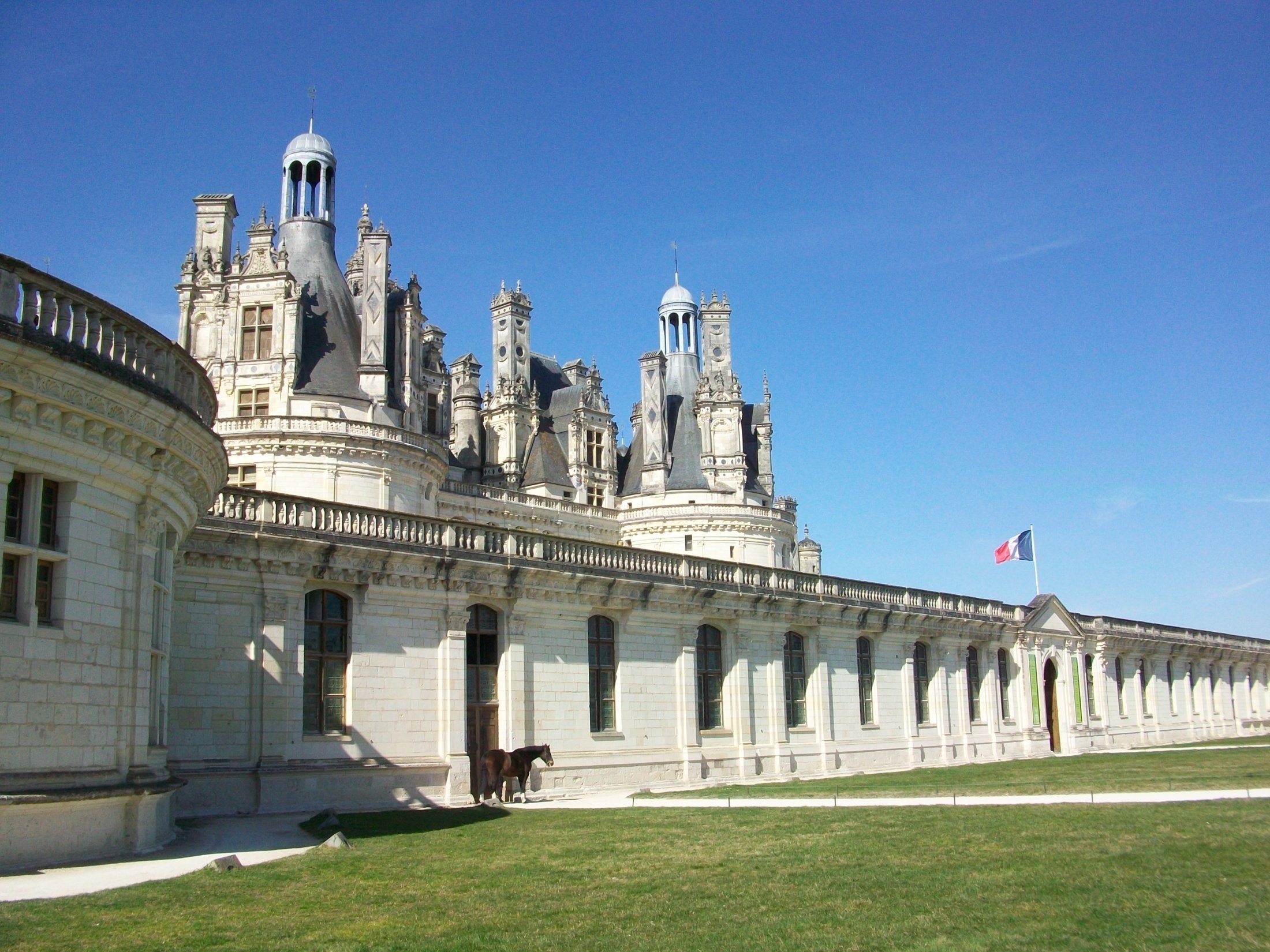 Chambord
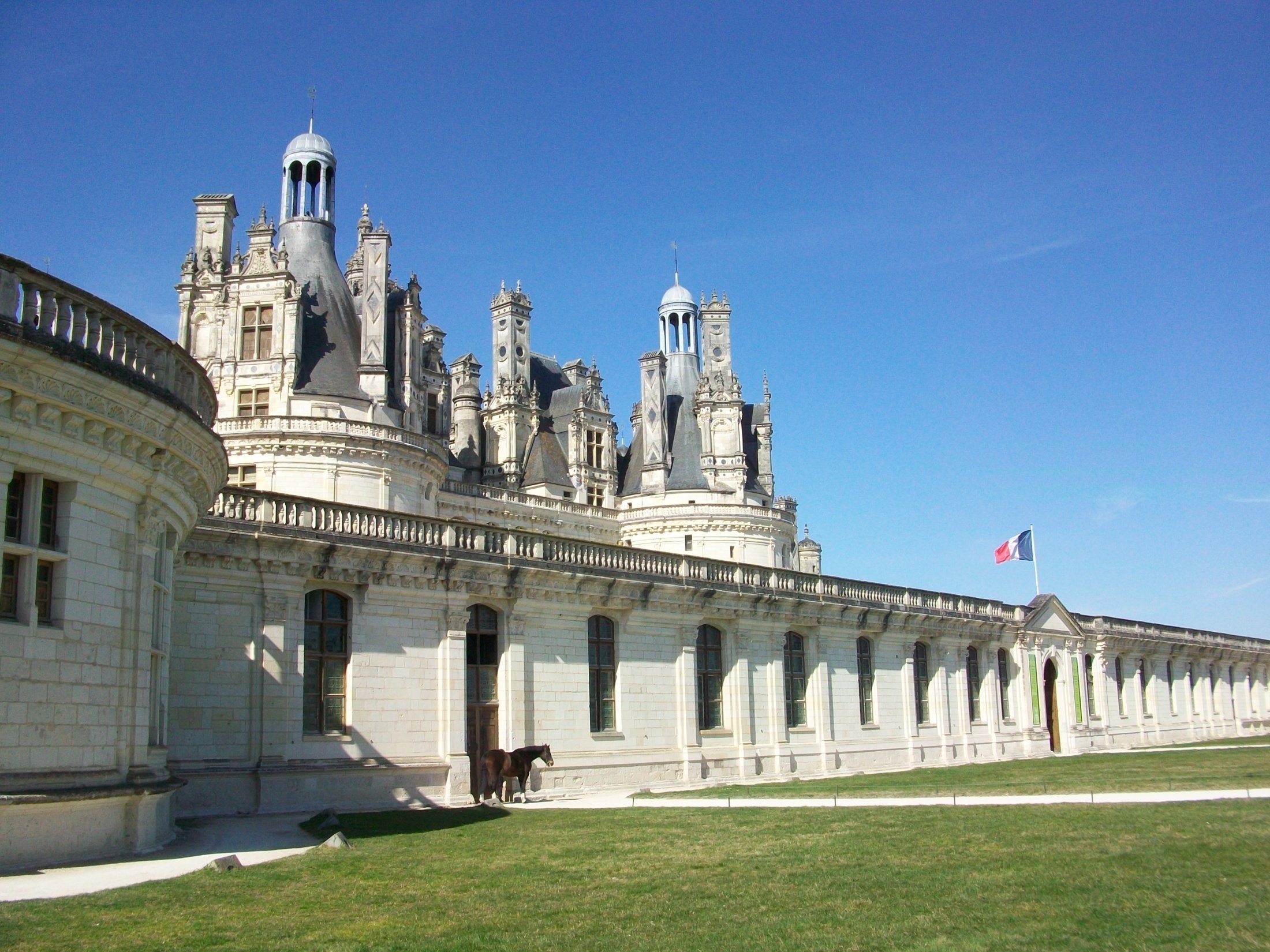 Building began in 1519 by Francois I of France. His love for hunting placed him at Chambord, and his love for Italian Renaissance inspired the building’s amazing structure.
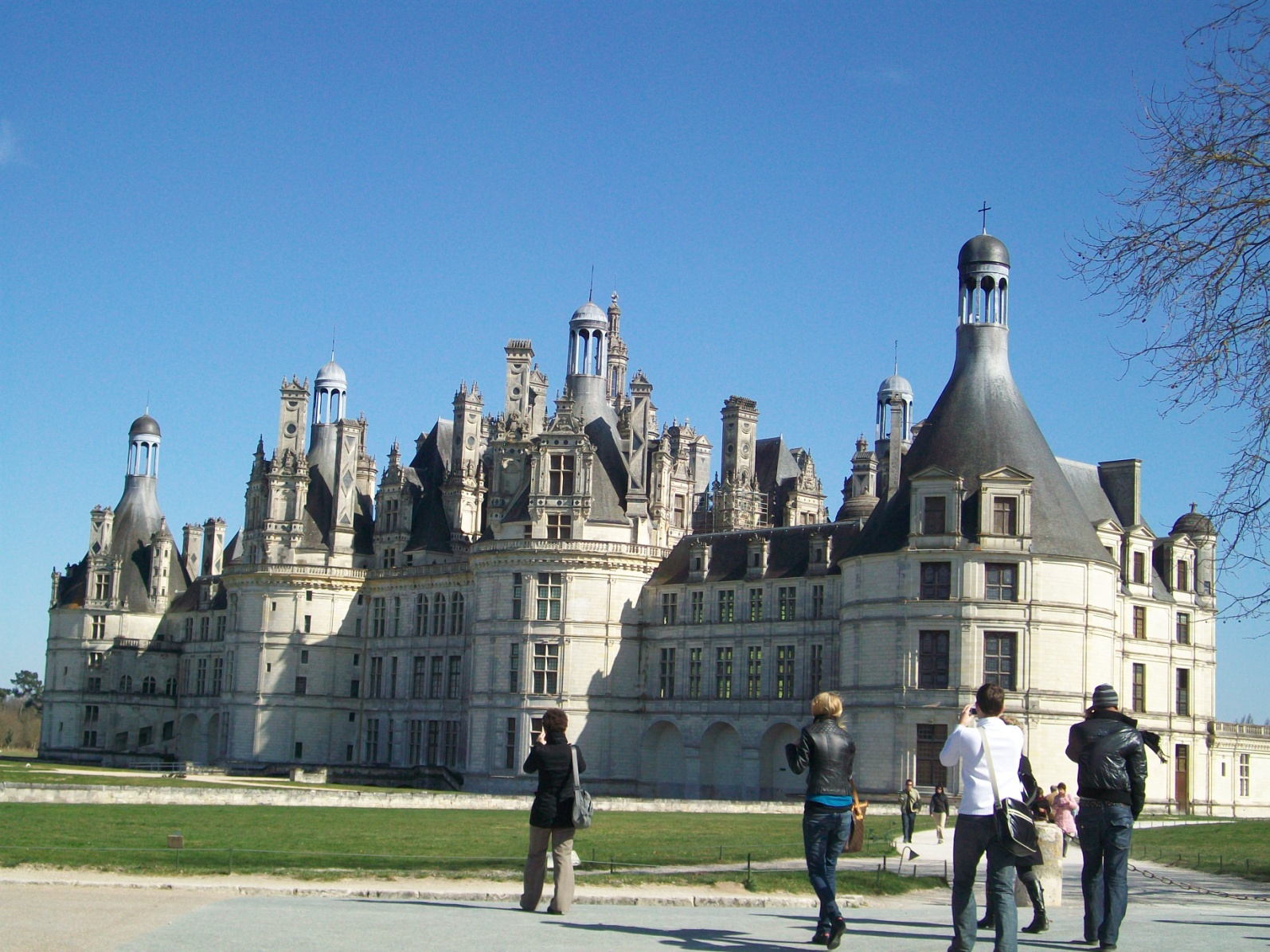 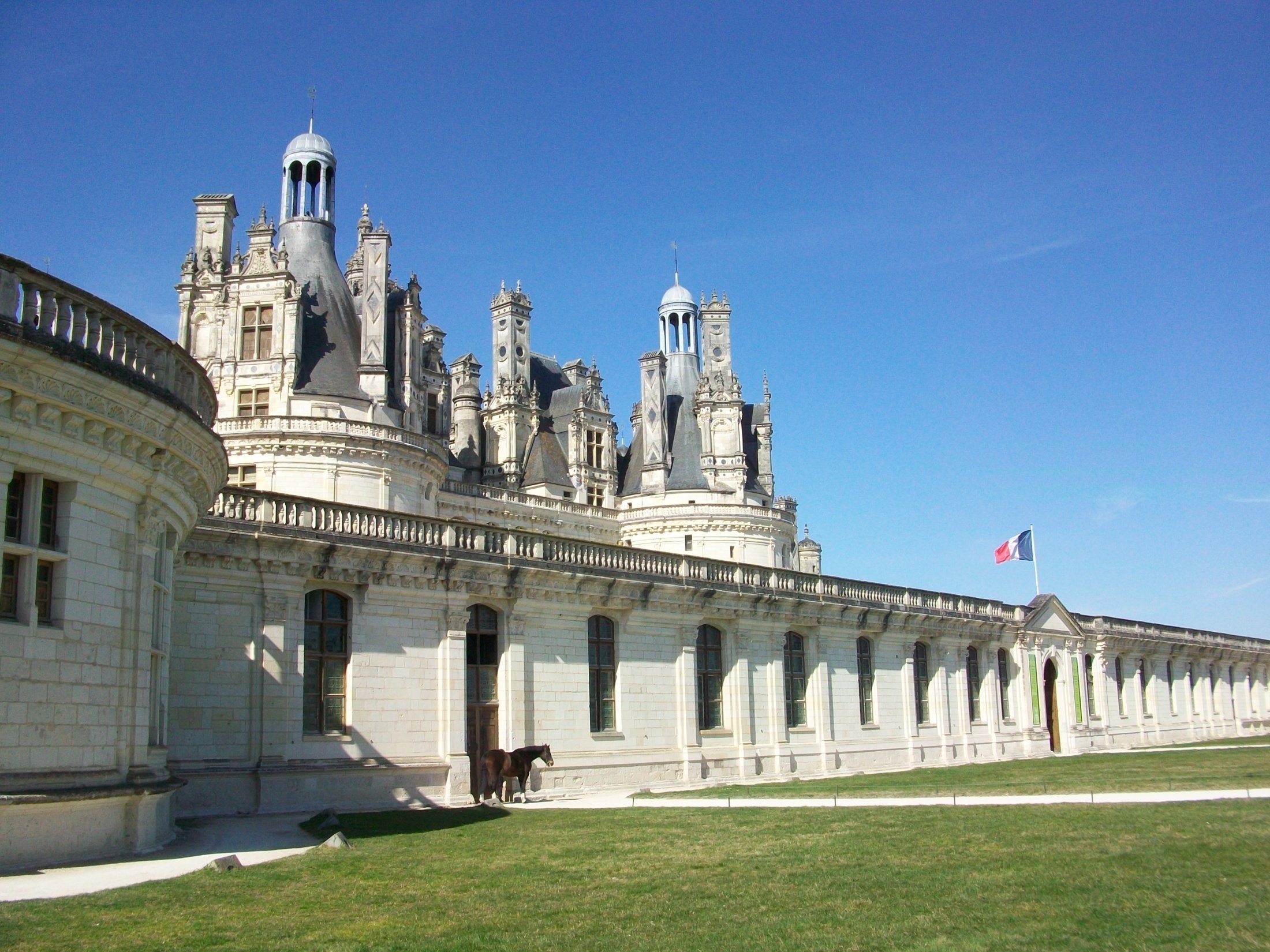 Le Escalier
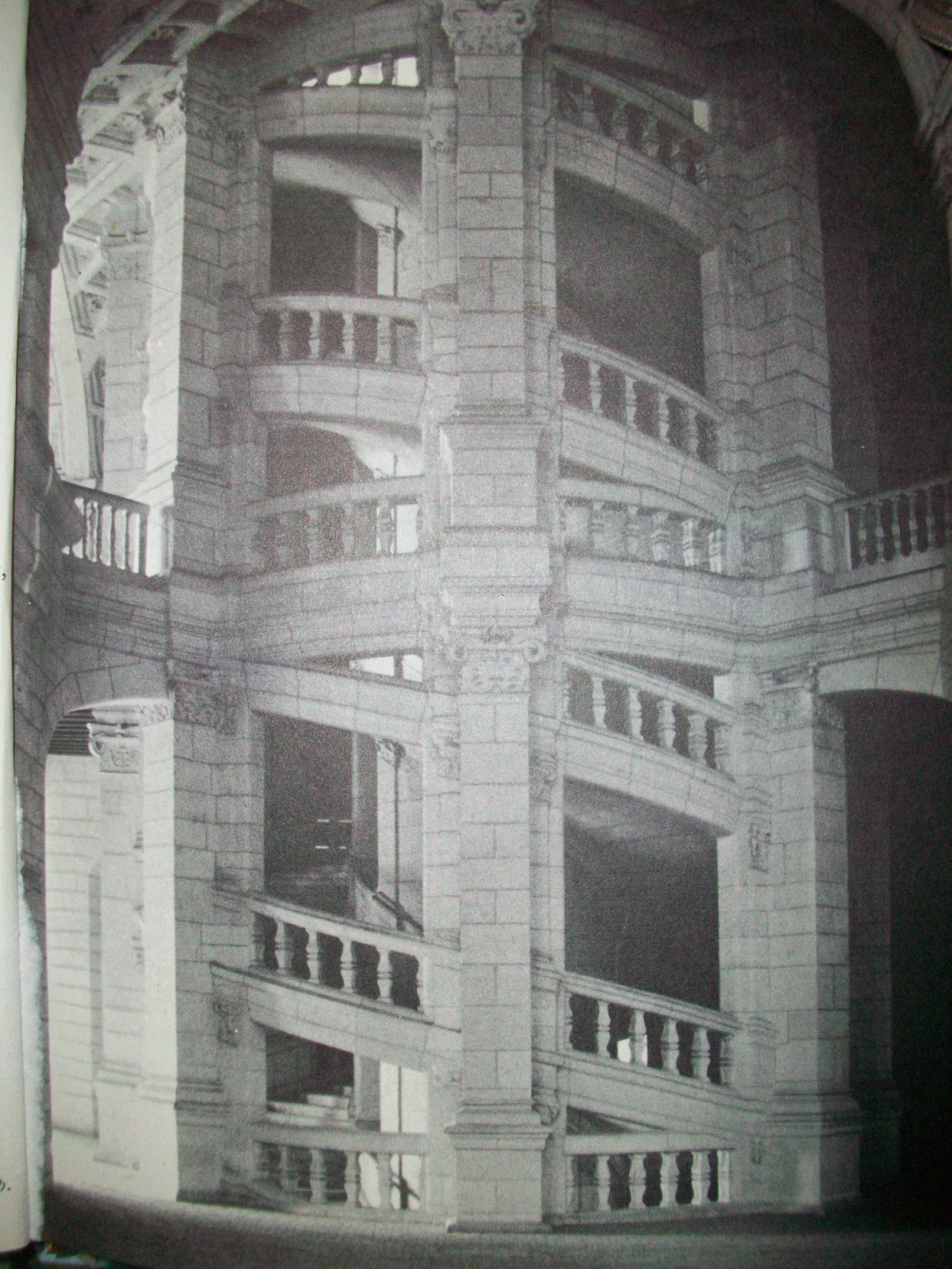 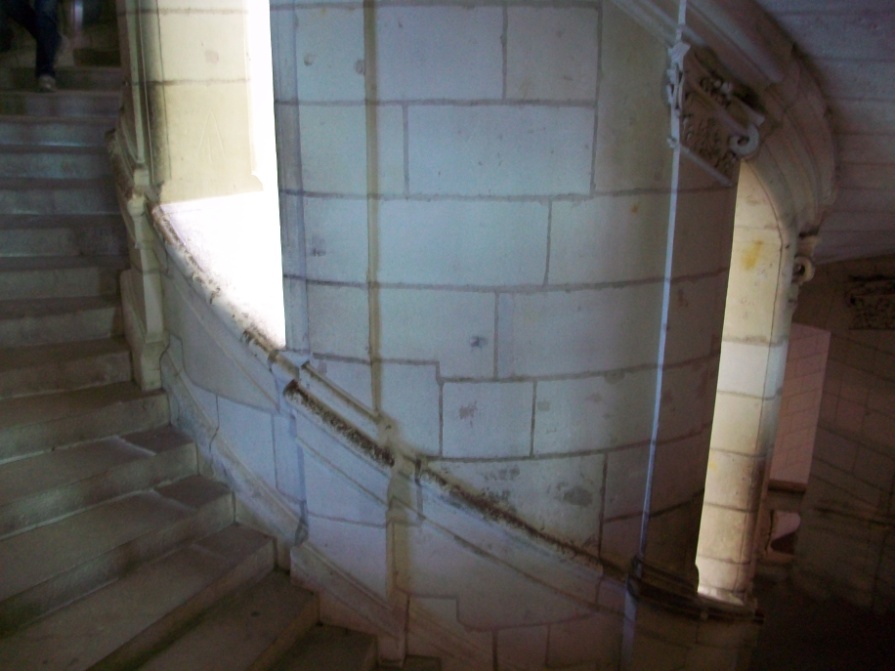 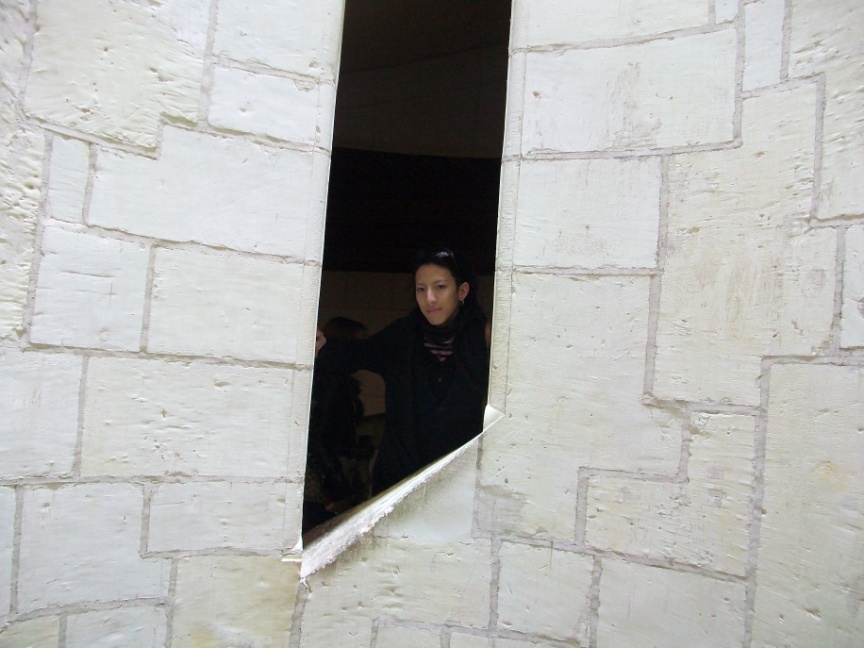 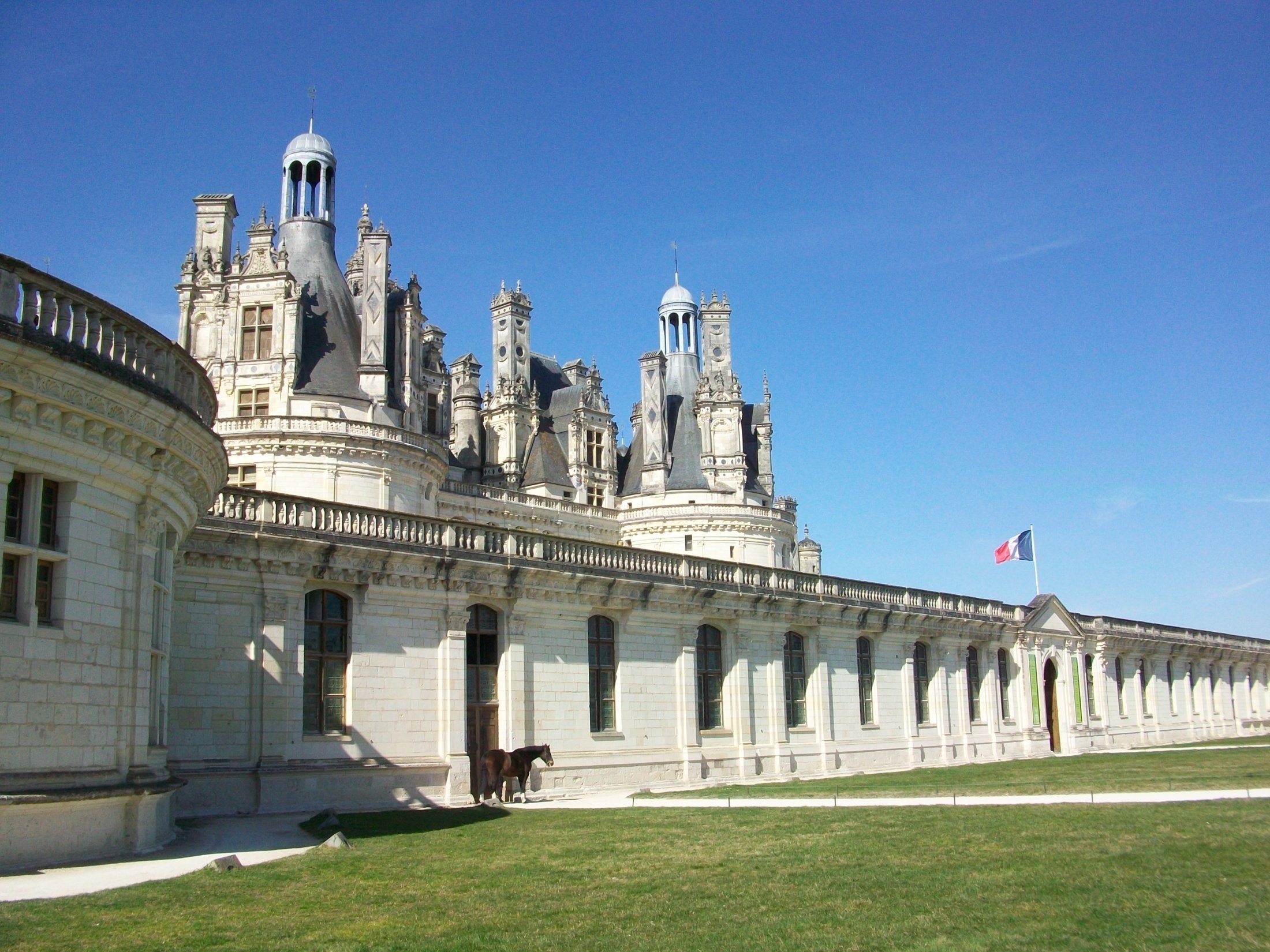 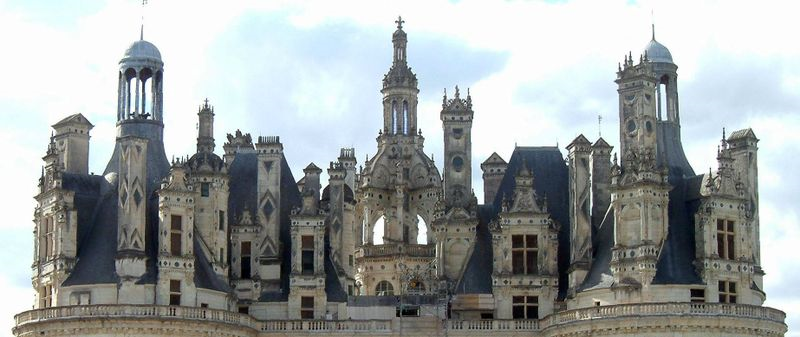 Le Toit
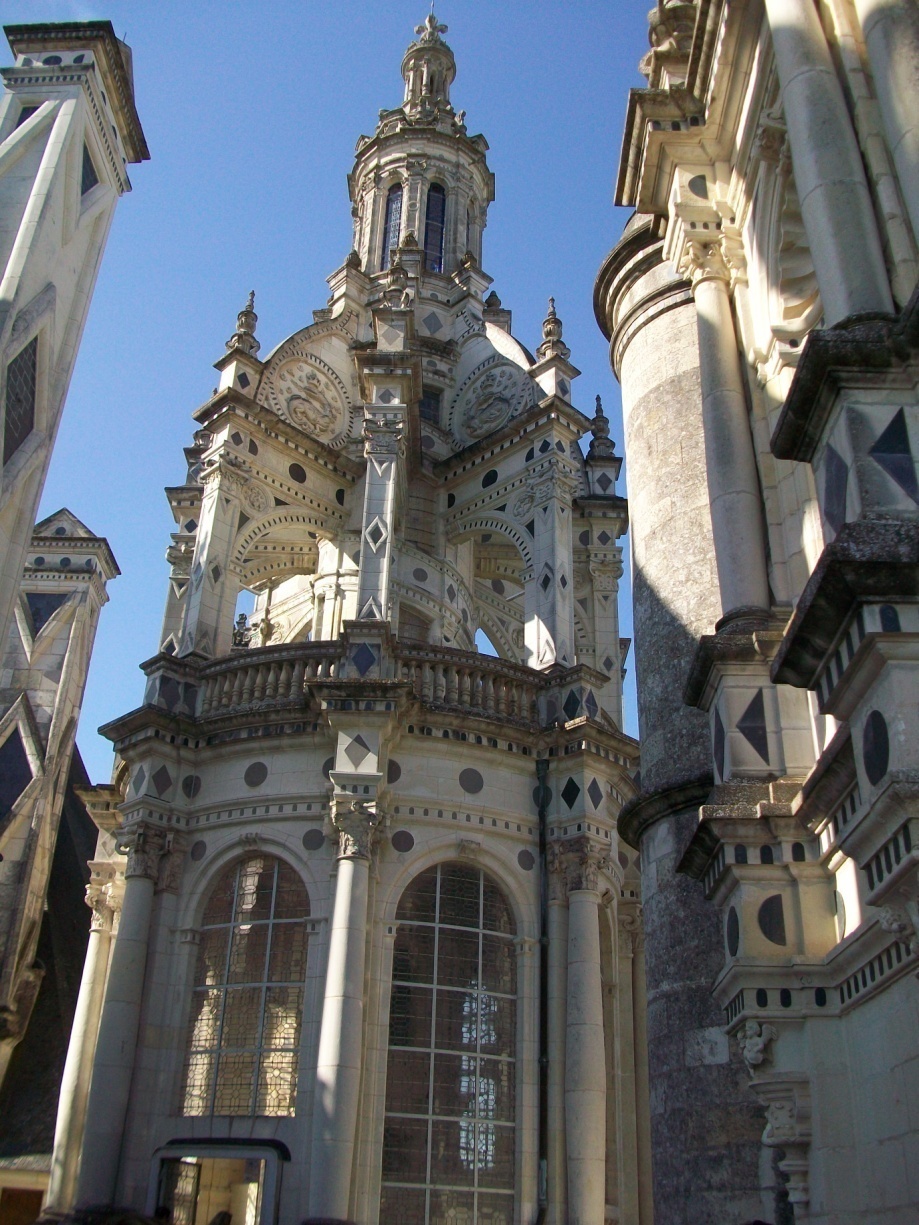 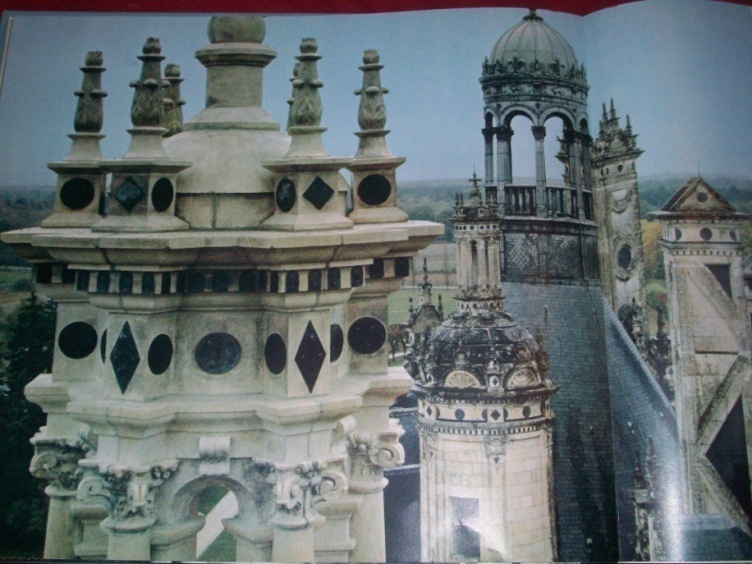 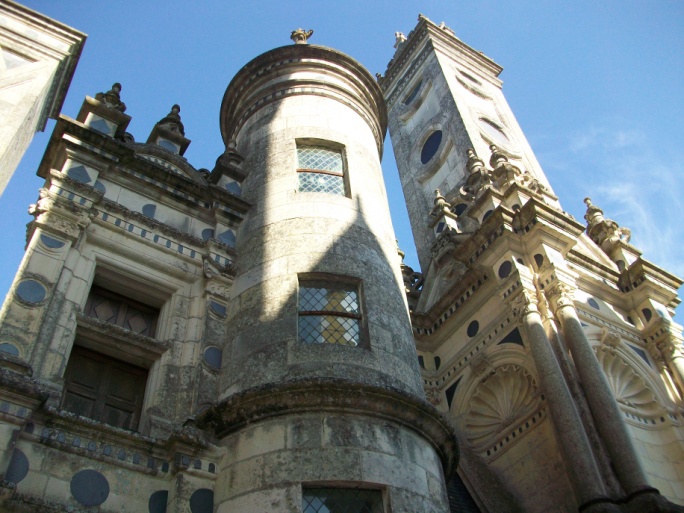 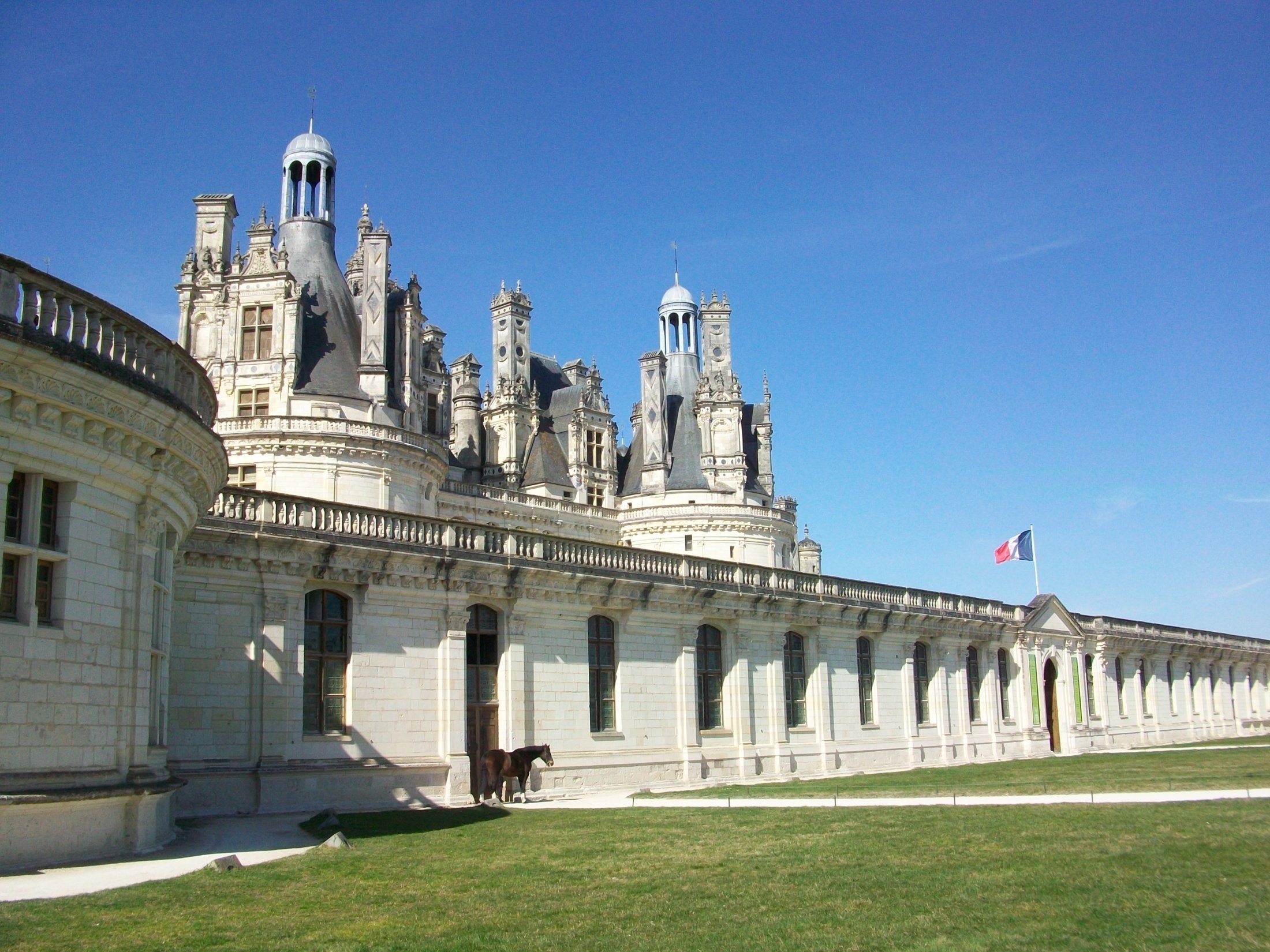 Chambord
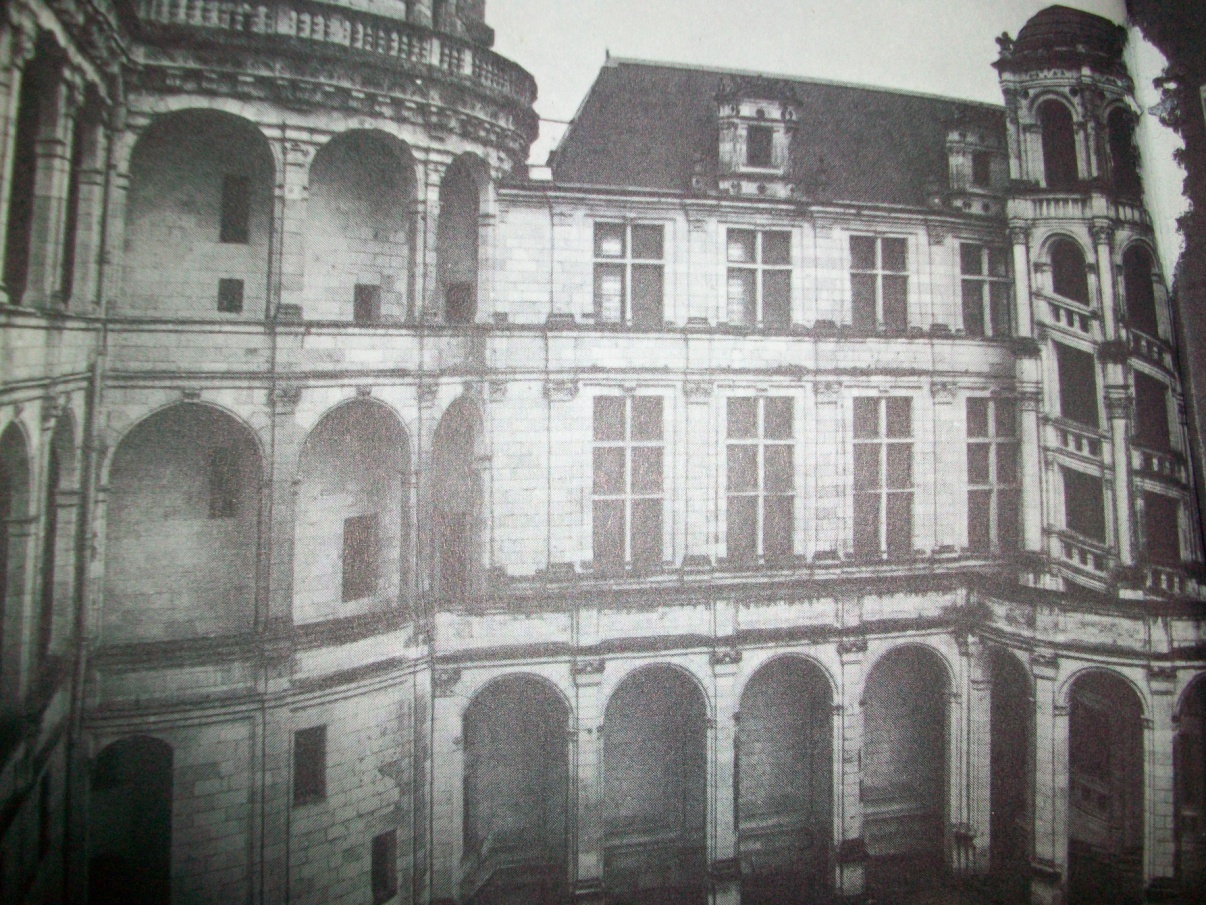 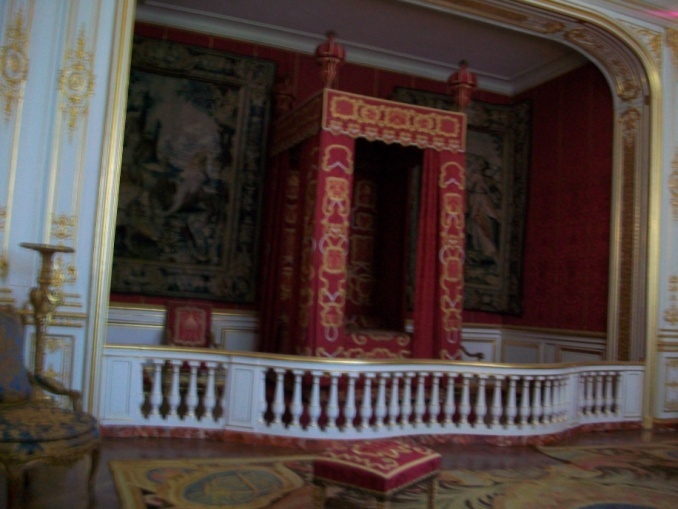 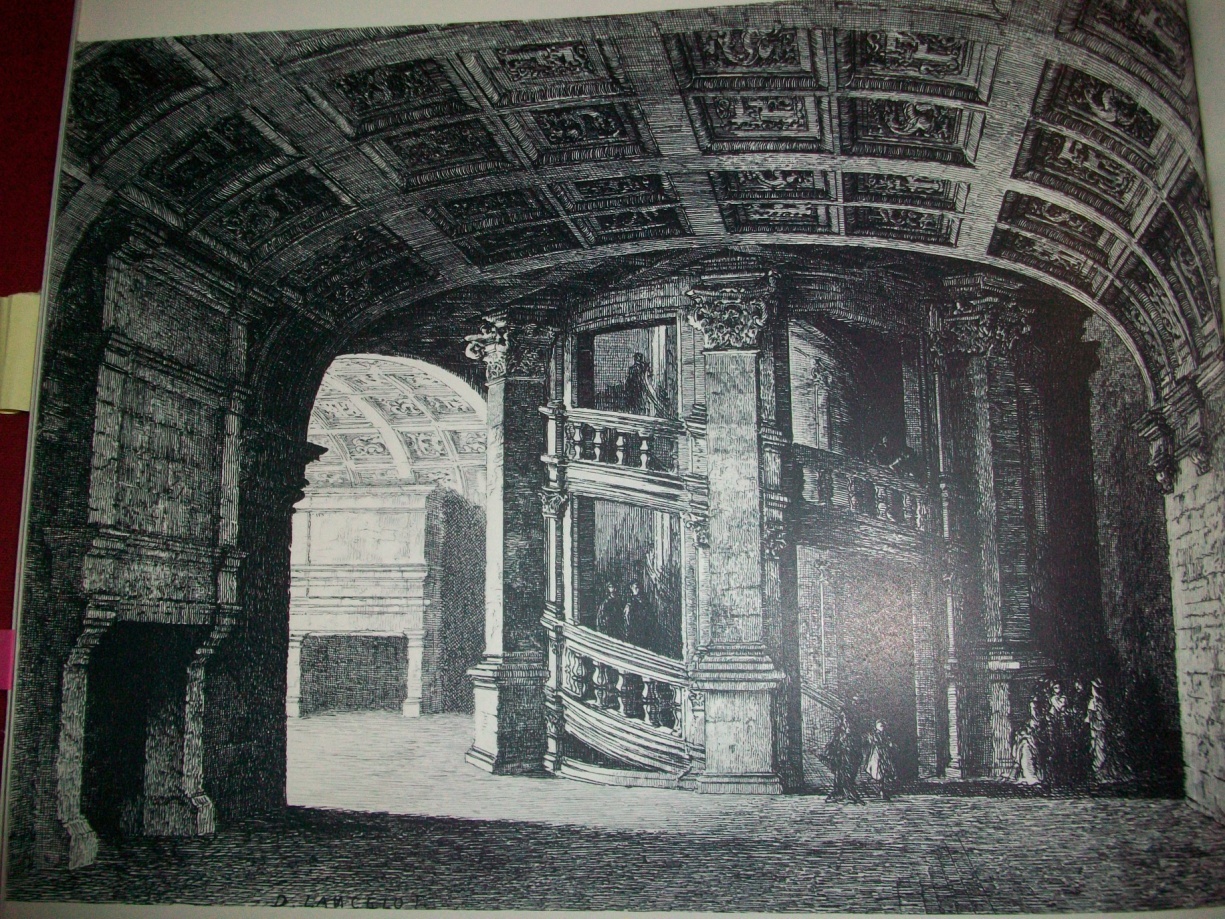 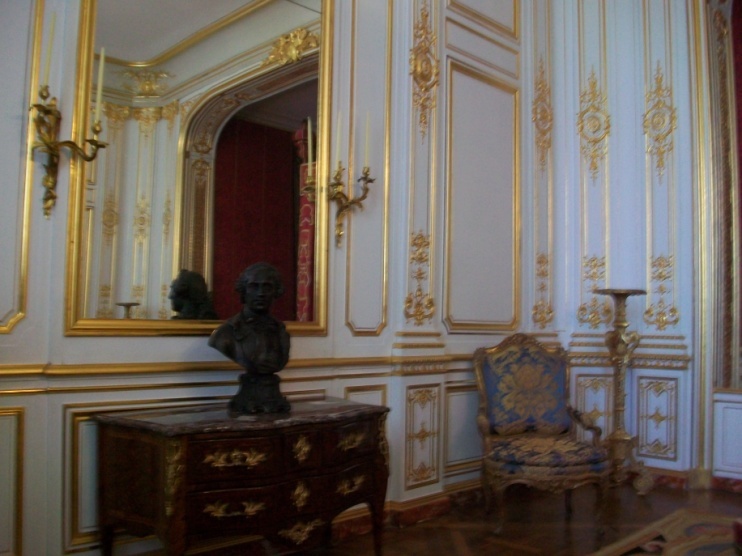 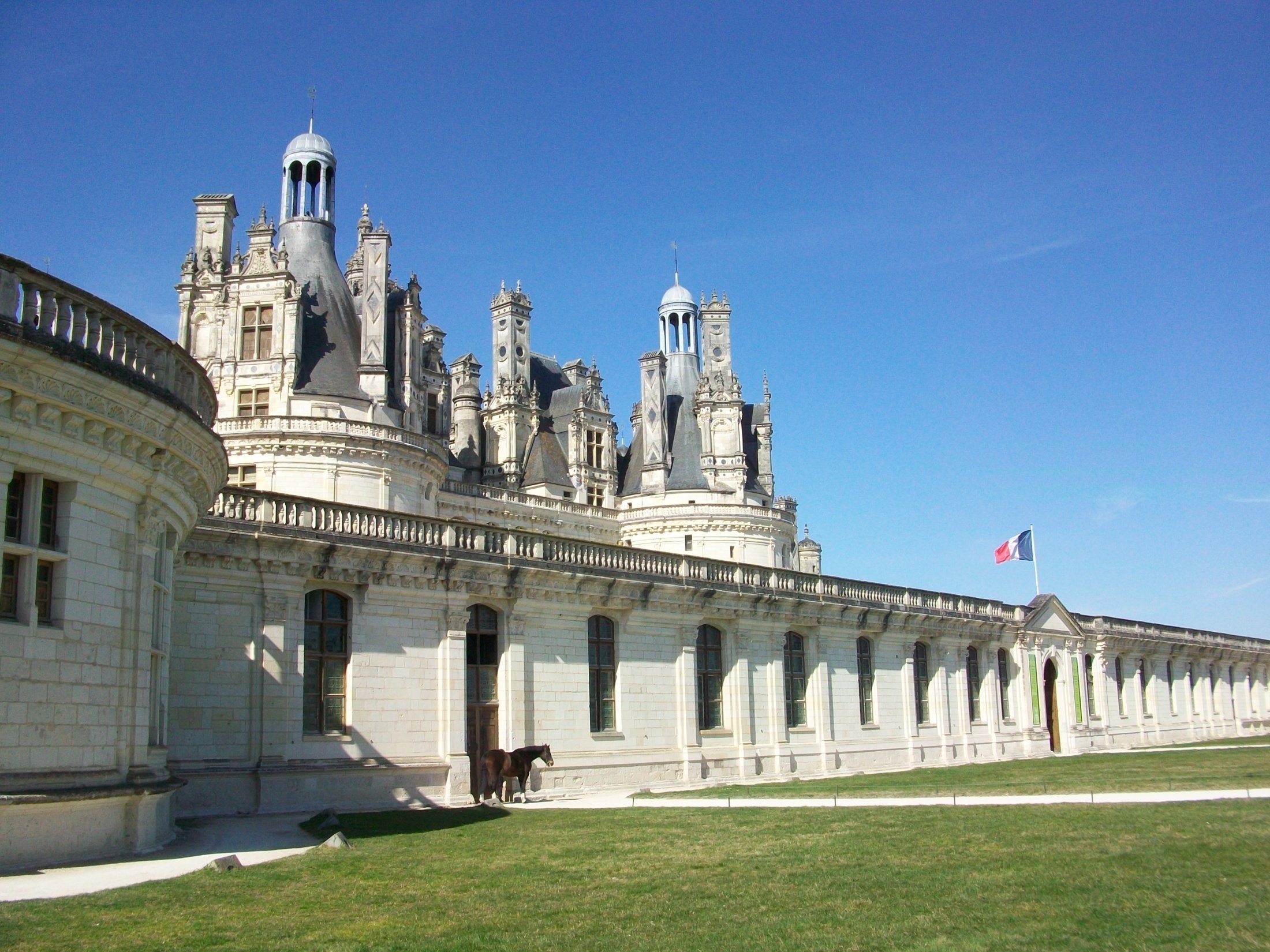 Chambord
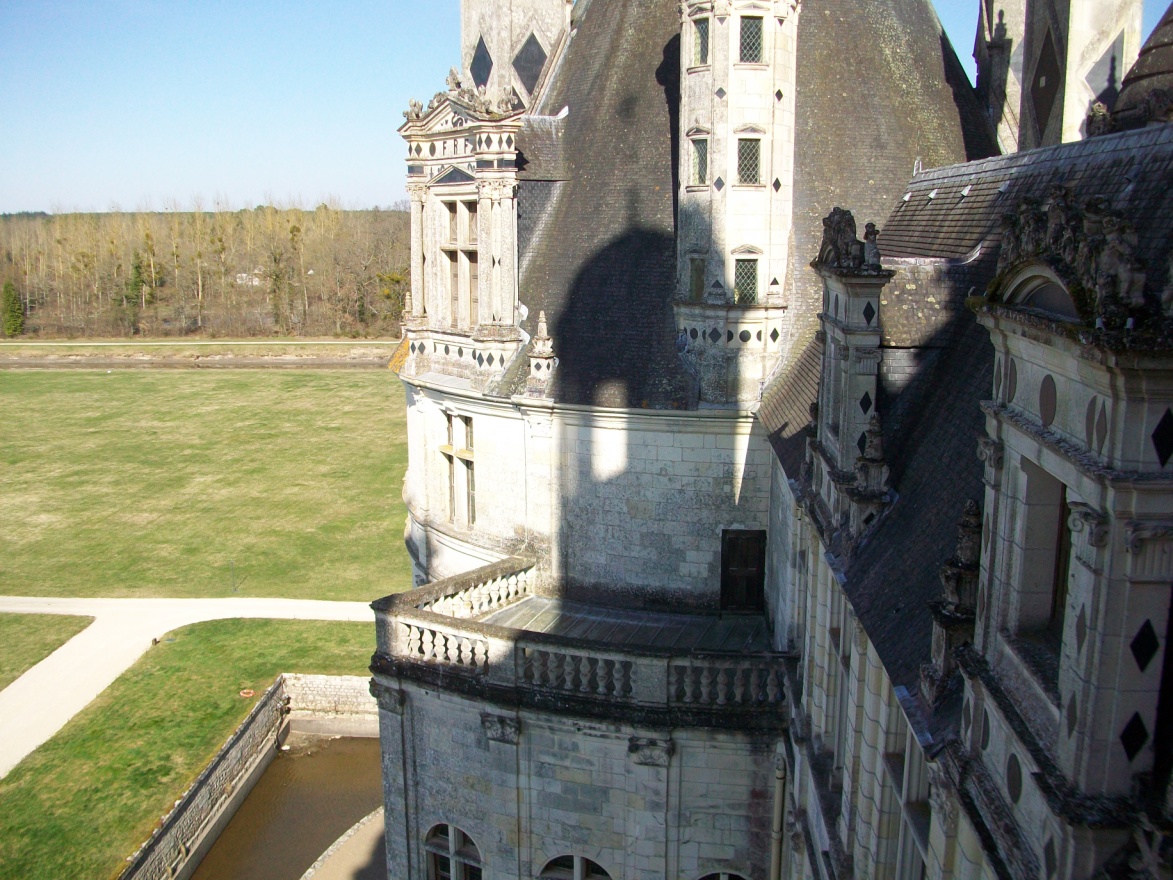 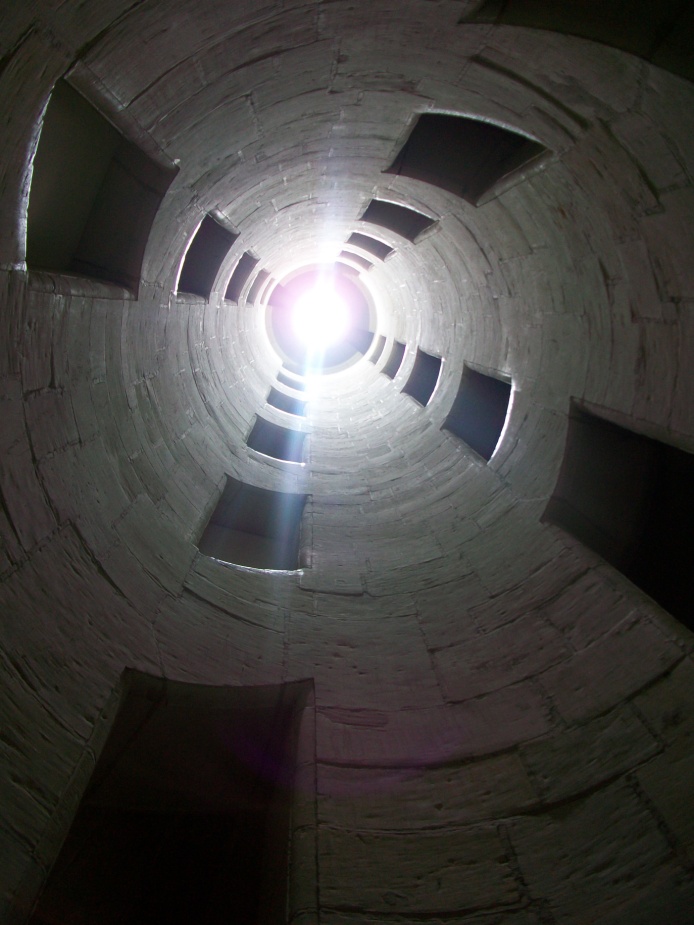 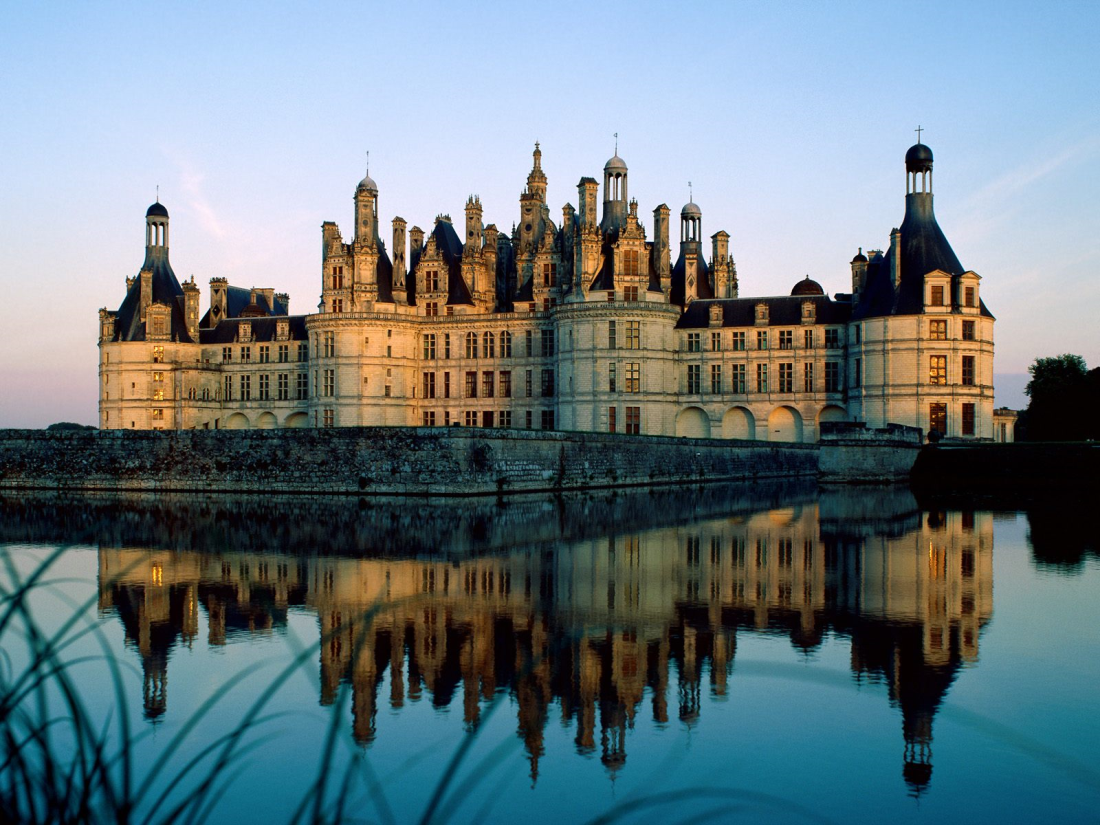 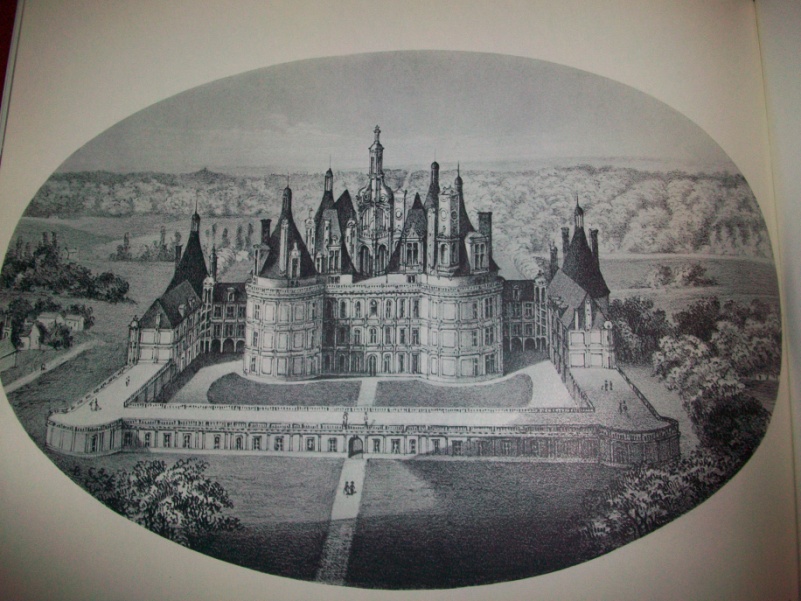 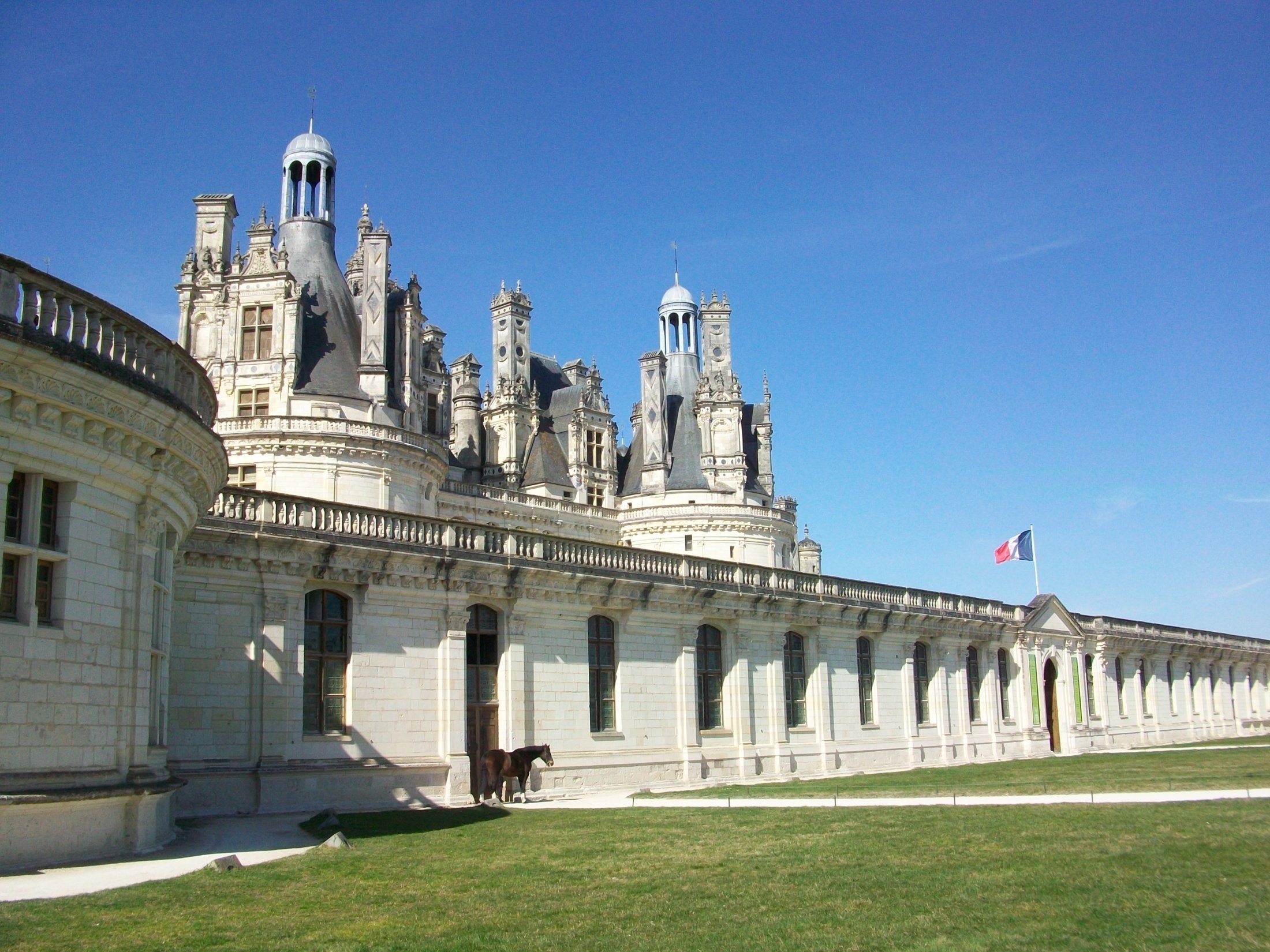 Floor Plan
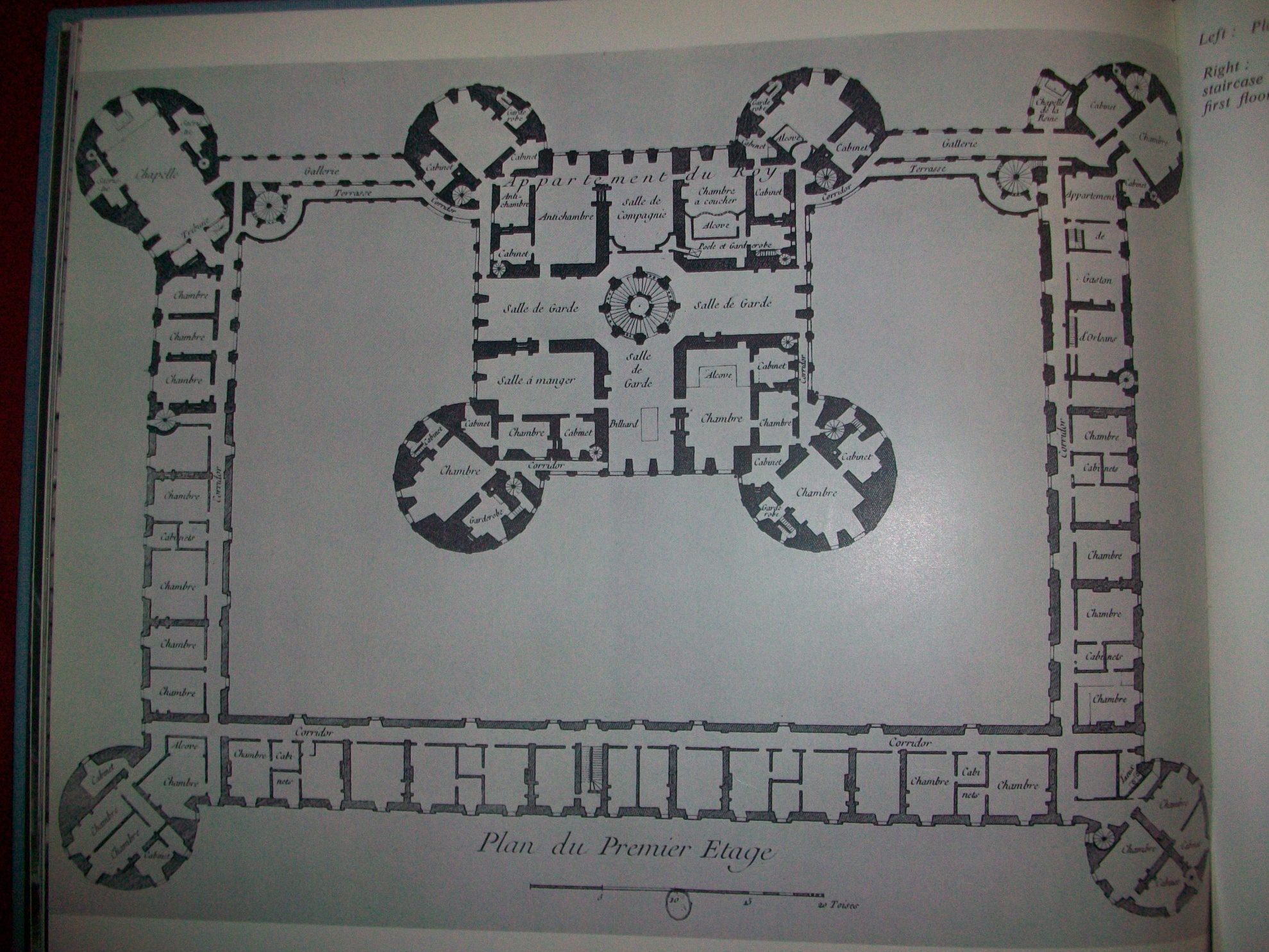 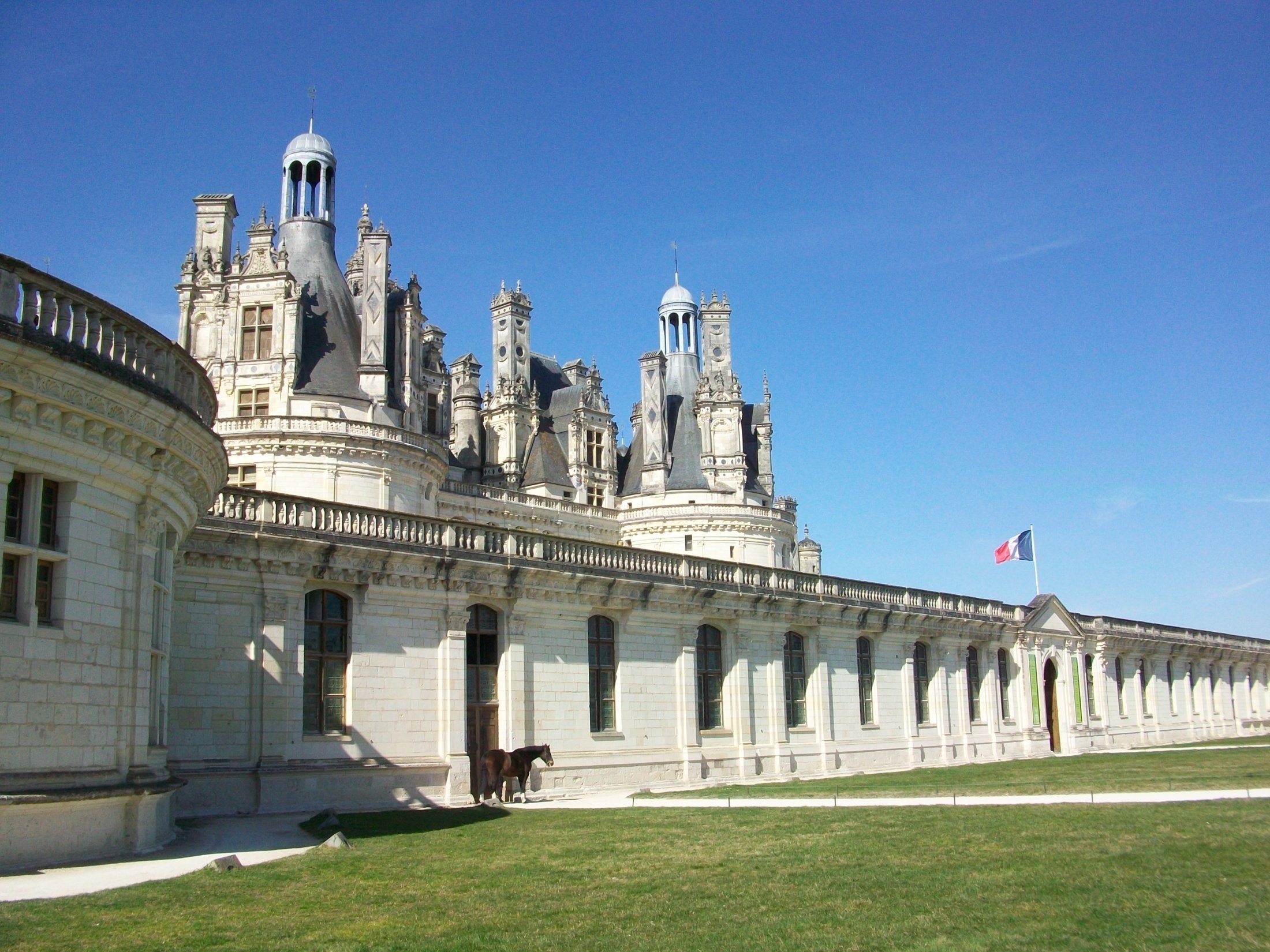 Résidents
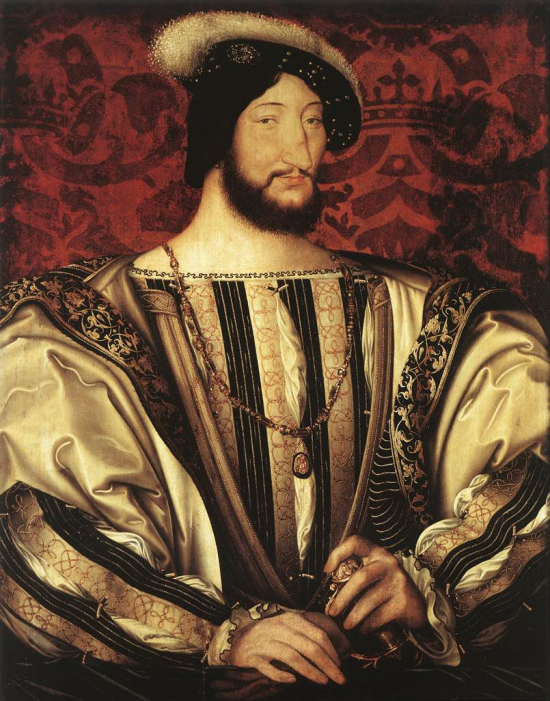 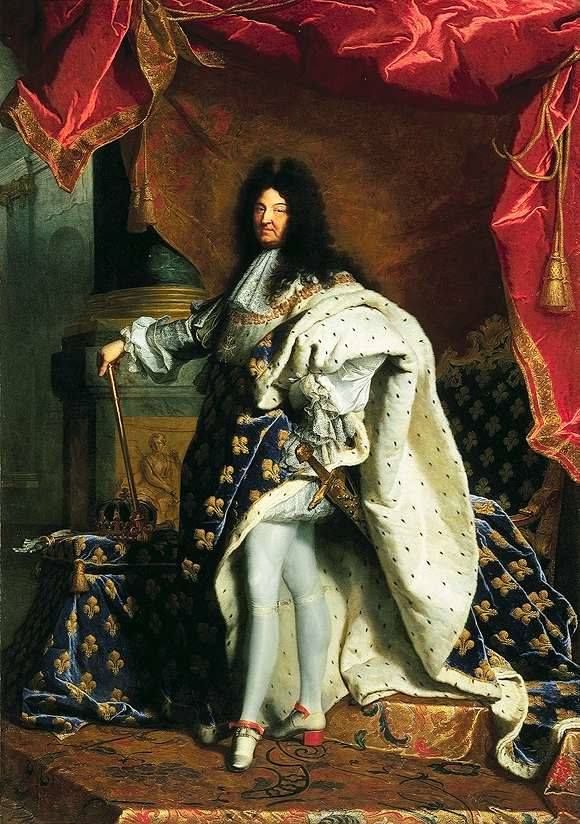 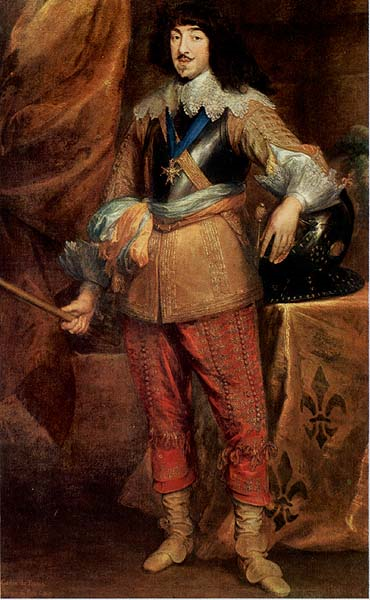 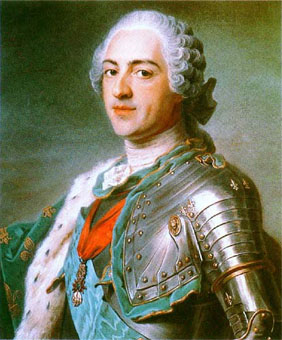 Louis XV
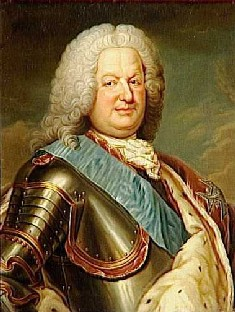 Stanislas Leczinski
Louis XIV
François I
Gaston D’Orléans
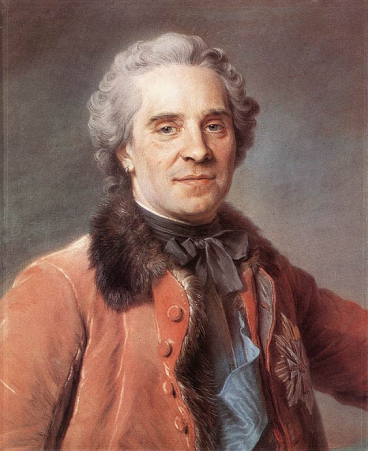 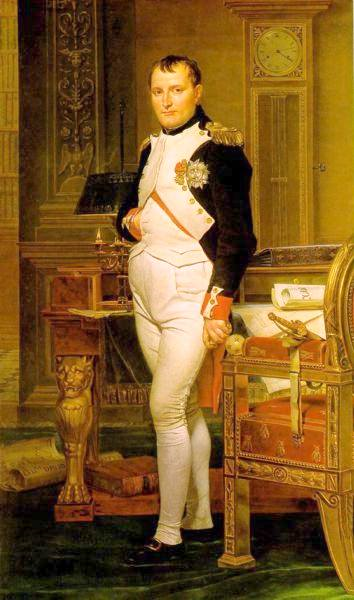 Marshal Berthier
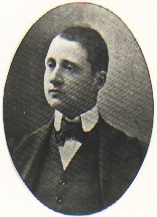 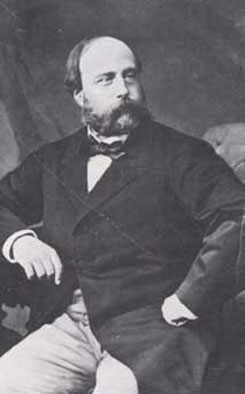 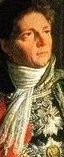 Maurice de Saxe
Henri V, Comte de Chambord
Prince Elie de Bourbon-Parme
Napoléon Bonaparte
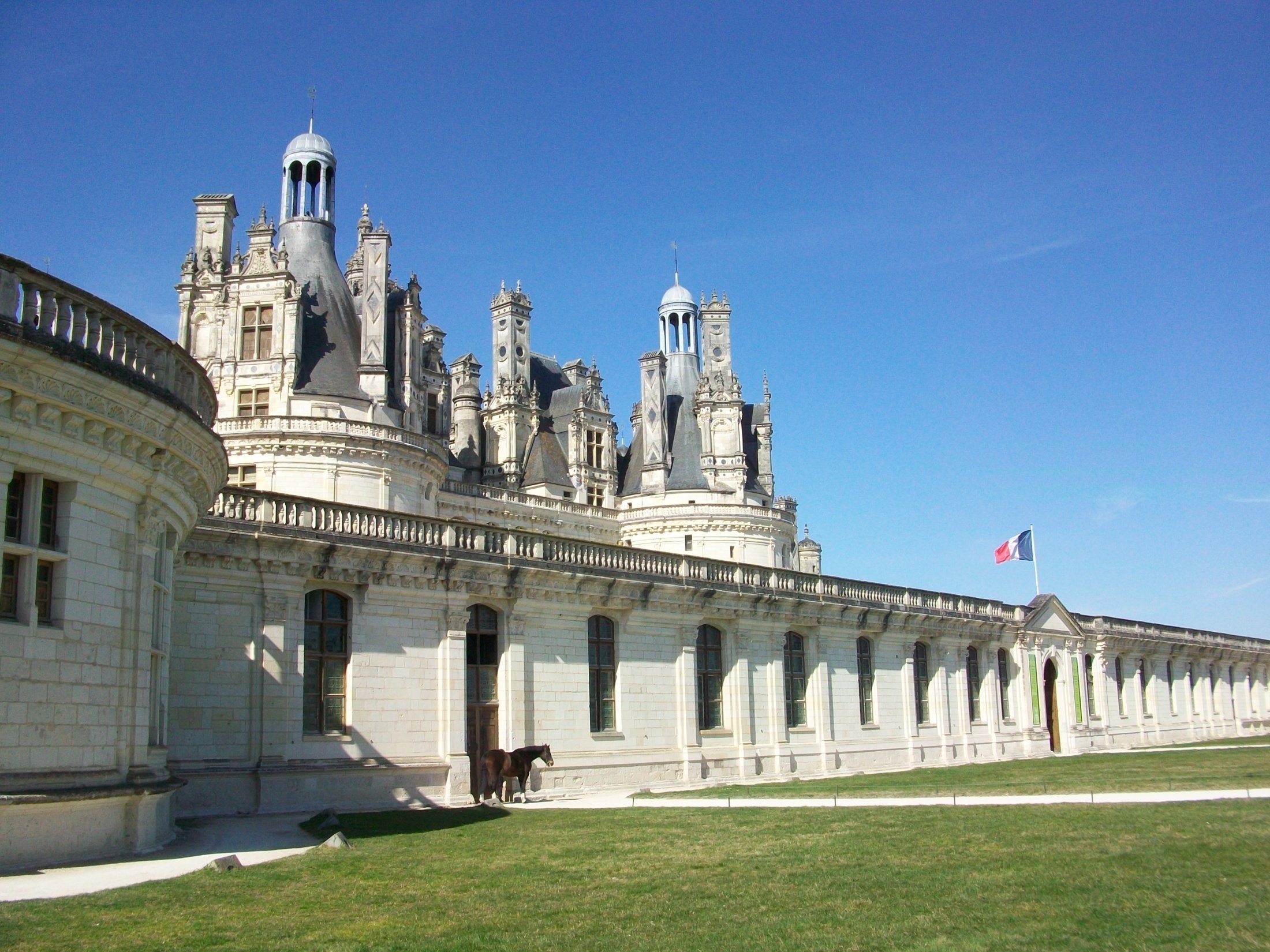 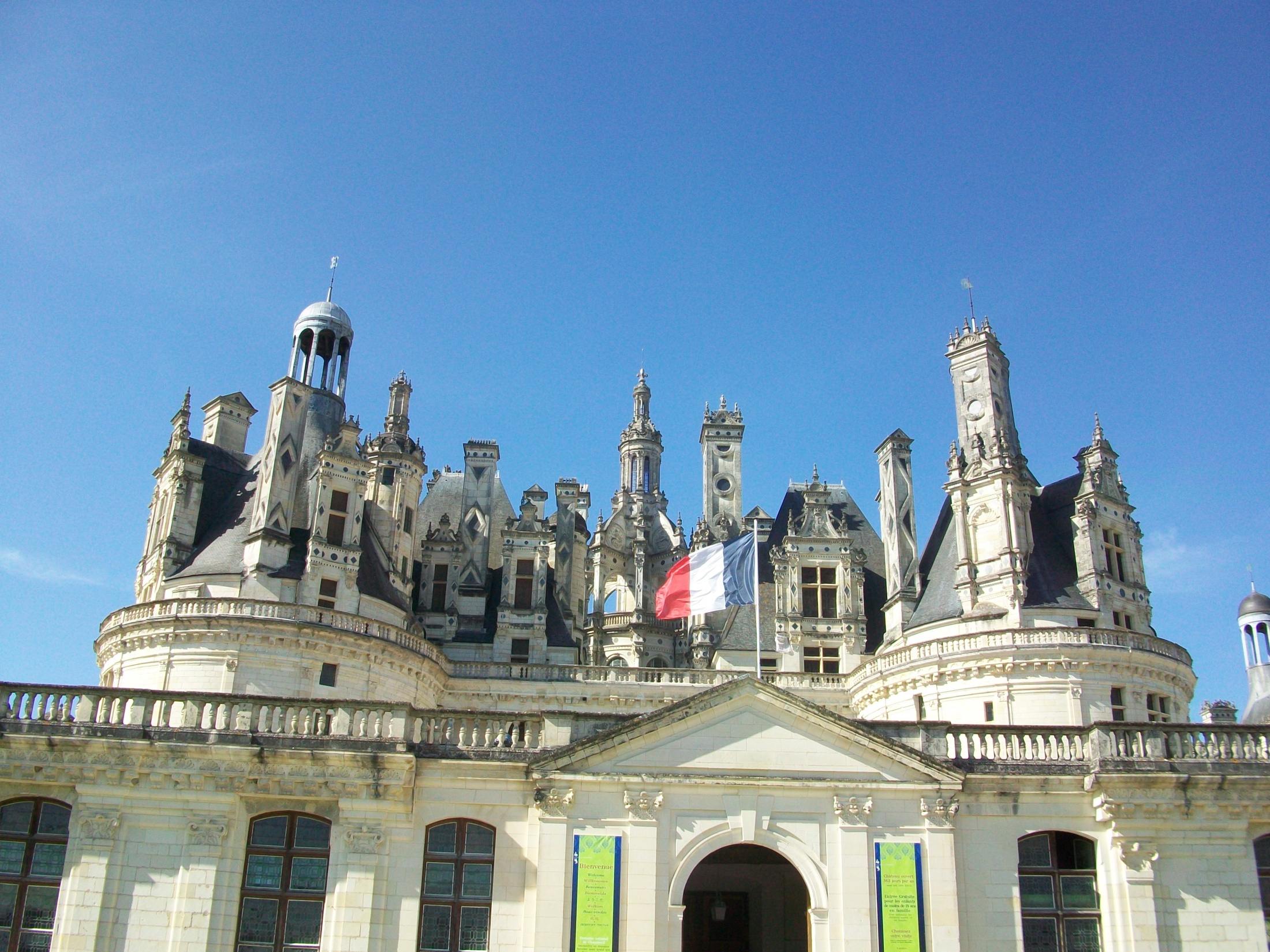